Greek & Roman Mythology:
Ancient yet Timeless

Susanna Braund

Lecture 5, October 24 2018
What are the roles of women in the myths of the heroes?
Perseus: 
Danaë
Medusa
Andromeda
Athena

Theseus: 
Ariadne

Jason: 
Medea
What are the roles of women in the myths of the heroes?
Perseus: 
Danaë – mother impregnated by god
Medusa – monster
Andromeda – helpless princess
Athena – goddess helper

Theseus: 
Ariadne – princess helper

Jason: 
Medea – princess helper
Vladimir Propp
Morphology of the Folktale (1928)

Identified linear sequence in Russian folktale depicting “The Quest”
7 characters or roles
31 units or functions
(cf. Joseph Campbell’s the monomyth)
ANDROMEDA
HELPLESS PRINCESS
PRIZE
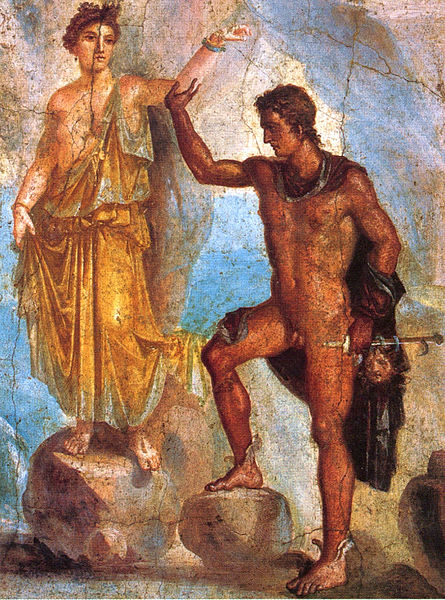 Perseus and Andromeda, Roman wall painting Pompeii
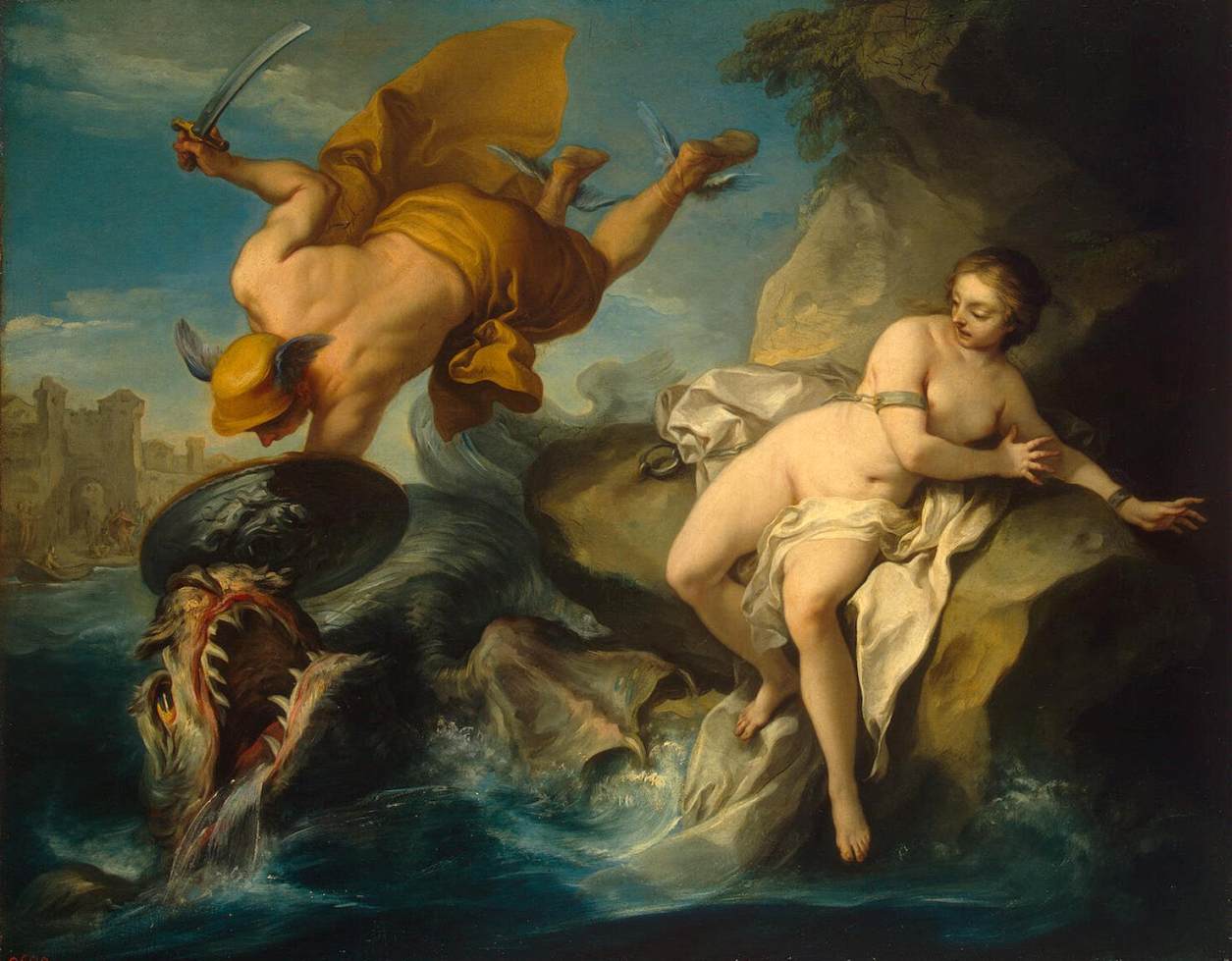 Perseus and Andromeda by Carl Vanloo (1735-40)
The helpful princess
Virgin, daughter of king
Abandons father for the love of a hero
Aids hero in completing his task, betraying her homeland
Hero completes task and marries the virgin
The bride is subsequently betrayed / abandoned
Helpful princesses
Nausicaä & Odysseus
Medea & Jason
Ariadne & Theseus
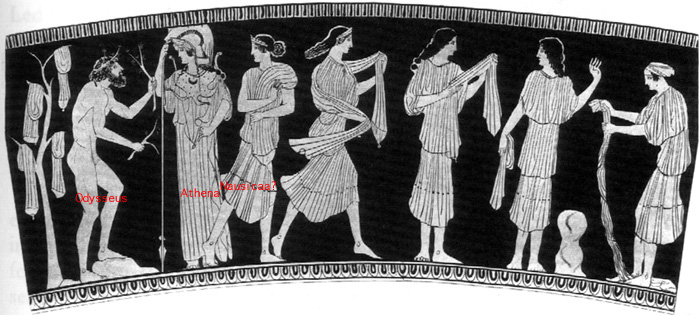 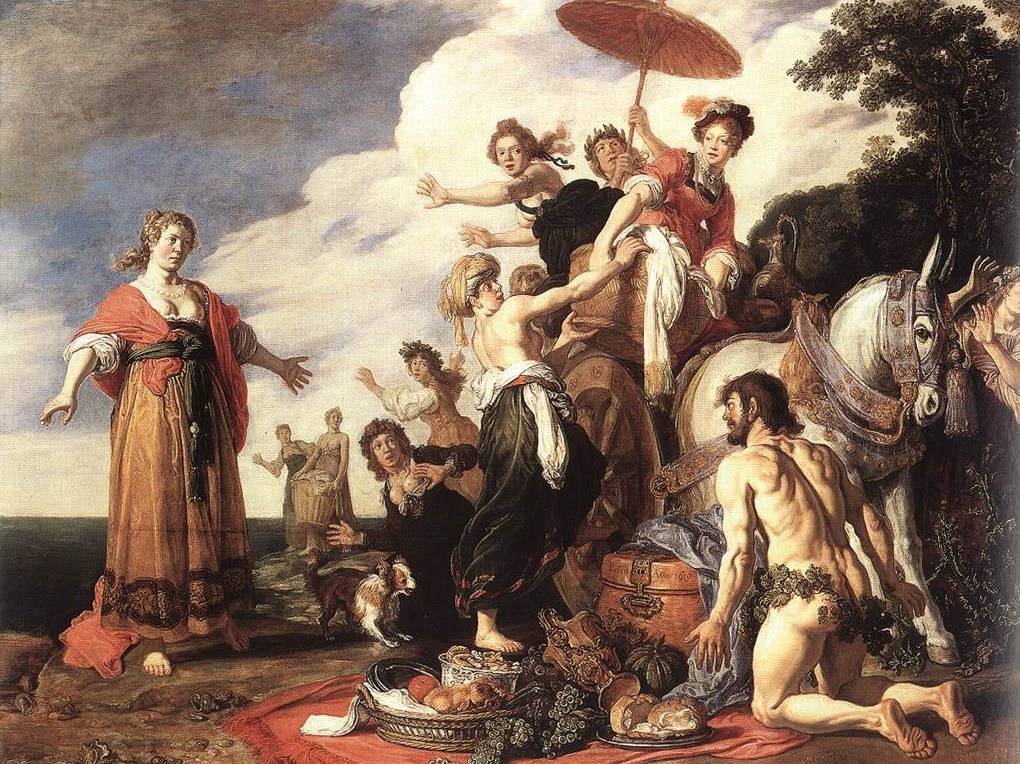 Odysseus and Nausicaa by Pieter Lastman (1619)
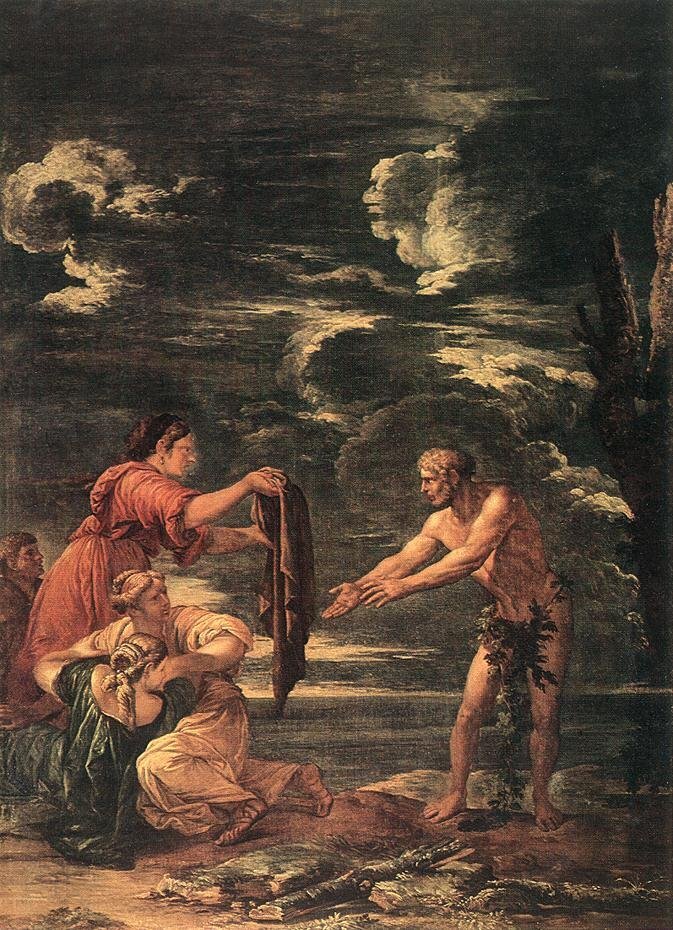 Odysseus and Nausicaa by Salvator Rosa (17th century)
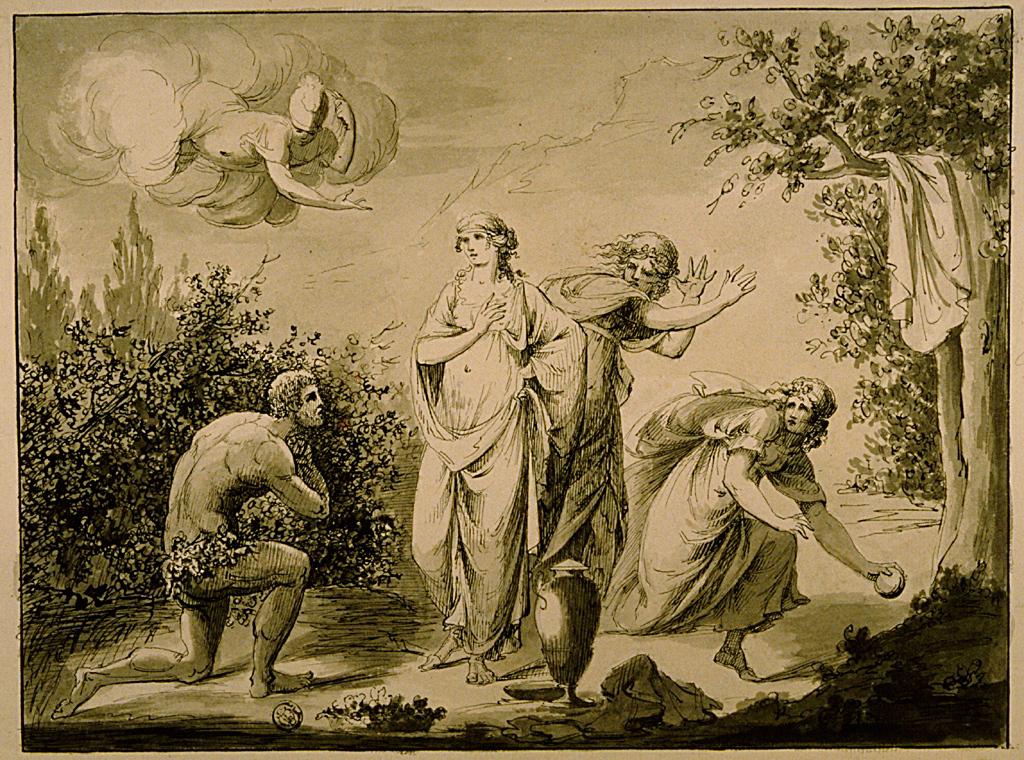 Ulysses and Nausicaa by Giovanni Battista Cipriani (1727-1785)
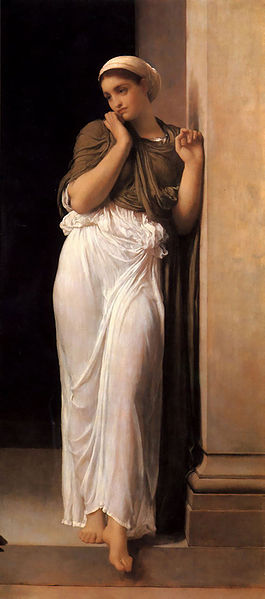 Nausicaa by Lord Leighton (1878)
JASON AND MEDEA
King Aeëtes of Colchis assigns impossible tasks:
to yoke fire-breathing bulls, plough field, sow dragon’s teeth (from Theban serpent), kill men that sprout up

Medea: Aeëtes’ daughter, Helius’ grand-daughter, Circe’s niece, magic skills: ointment to protect Jason from bulls, drug for dragon
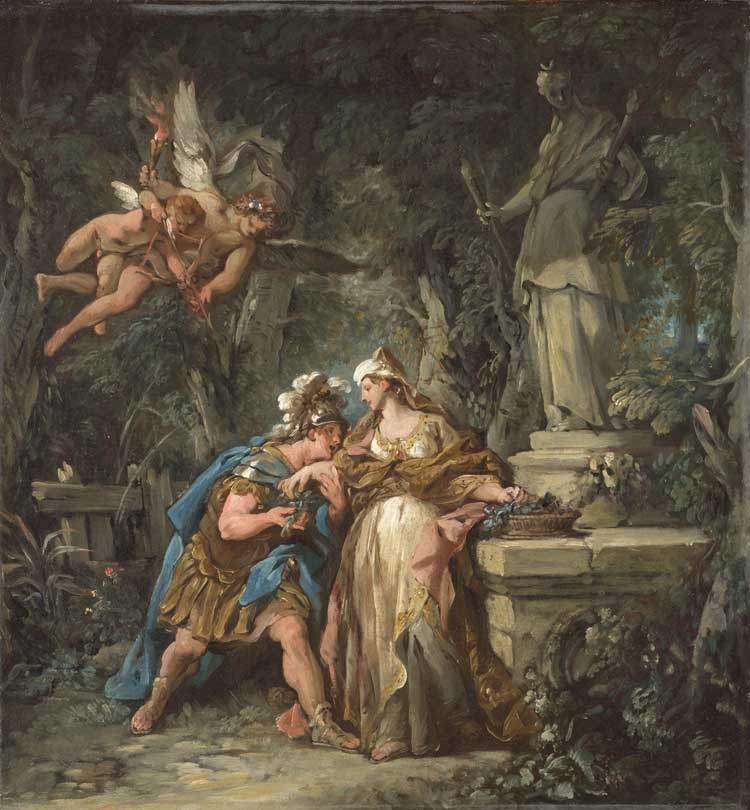 Jason Swearing his Eternal Love to Medea by Jean-Francois Detroy (1742/3)
Return from Colchis
– Medea chops up brother Apsyrtus and drops pieces in water to slow Aeëtes’ pursuit
– Visit to Circe for purification
– To Iolcus, gives fleece to his uncle Pelias
– Pelias reneges on deal
– Medea causes death of Pelias
– Jason and Medea driven out and go to Corinth as exiles
– Jason abandons Medea, she kills their sons, flees to Athens on chariot of the Sun, given asylum by Aegeus
Medea rejuvenates a ram for Pelias
Creon watches as his daughter Glauce writhes in agony
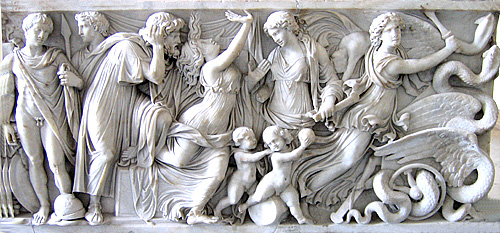 Roman Sarcophagus, 2nd century CE
Medea killing her children
Medea in her golden chariot
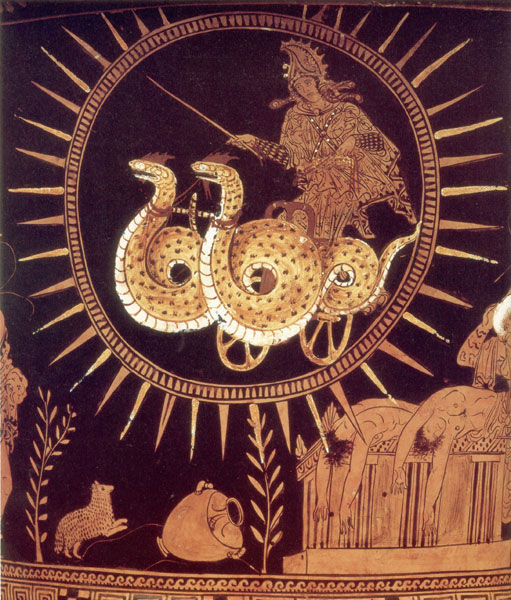 Medea: heroine – or hero?
Medea
Frederick Sandys, 19th century
Pier Paolo Pasolini 
Medea 1969
Maria Callas
Ariadne, daughter of King Minos and Pasiphae
Gives Theseus thread and sword
who kills Minotaur (her half-brother!) and emerges
Departs with Theseus
Abandoned on island of Naxos (aka Dia)
Rescued by Dionysus/Bacchus
Becomes his wife
Joins gods or her crown becomes constellation Corona
Ariadne and Theseus. Jean Baptiste Regnault. 1754-1829
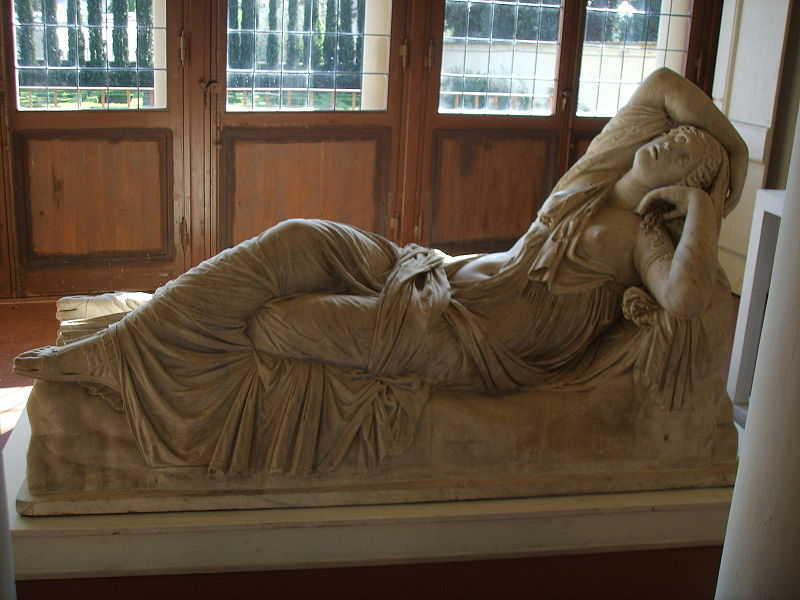 Ariadne, Roman copy of Hellenistic original
Bacchus (Dionysus) and Ariadne. Alessandro Turchi. 1578-1629
Ariadne in Latin literature
Catullus Poem 64:
miniature epic poem on the marriage of Peleus and Thetis describes bedspread on which story of Theseus and Ariadne is depicted 


Ovid Letters of Heroines 10:
letter of Ariadne to Theseus
Mythology and opera
Classical mythology furnished stories deployed in opera, dramatic musical art form invented in Italy early C17

Claudio Monteverdi
	L’Orfeo (1607)
	L’Arianna (1608)

Richard Strauss Ariadne auf Naxos (1912)
Plot of Monteverdi’s opera L’Arianna (1608), libretto by Rinuccini:

The action is preceded by a brief prologue, delivered by Apollo. Venus and Cupid are then discovered, in conversation, on a desolate seashore. Venus informs Cupid that Duke Theseus of Athens, together with Ariadne, will soon be arriving on the island of Naxos on their way to Athens. They are fleeing from Crete, where the pair have been complicit in the slaying of Ariadne's monster half-brother, the Minotaur, in the labyrinth below the palace of her father, King Minos. Venus is aware that Theseus intends to abandon Ariadne on Naxos, and to proceed to Athens alone. Cupid offers to rekindle Theseus's passion for Ariadne, but Venus has decided to unite her with the god Bacchus, and asks Cupid to arrange this.

Cupid conceals himself, as Theseus and Ariadne arrive on the island a short distance away. Ariadne muses over her disloyalty to her father, but declares her love for Theseus. She departs to find shelter for the night, after which a fishermen's chorus compares her eyes with the stars of heaven. Theseus, alone with his counsellor, discusses his abandonment of Ariadne, and is advised that this decision is justified, as she will not be acceptable to the people of Athens as their ruler's consort.
A chorus greets the dawn as Ariadne, after a troubled night's sleep, returns to the shore with her companion, Dorilla, to find that Theseus has departed. Dorilla offers her comfort. In despair at the thought that Theseus will not return, Ariadne nevertheless decides to go to the landing area to wait for him. In a pastoral interlude a chorus sings of the joys of rural life, and expresses the hope that Theseus will not forget Ariadne. Primed by an envoy with the news that Ariadne is alone and sorrowing, the chorus again sings in sympathy with her. On the beach, Ariadne sings her lament for her lost love and prepares to kill herself. At this point fanfares are heard heralding an arrival, causing Ariadne to hope that it is Theseus returning. In another interlude the chorus expresses hope on her behalf, but a second envoy announces that it is Bacchus who has arrived, having taken pity on Ariadne. A sung ballo celebrates the anticipated betrothal of Bacchus and Ariadne. In the final scene Cupid reappears, and Venus rises from the sea before Jupiter speaks his blessing from the heavens. The union is sealed as Bacchus promises Ariadne immortality in heaven, and a crown of stars.
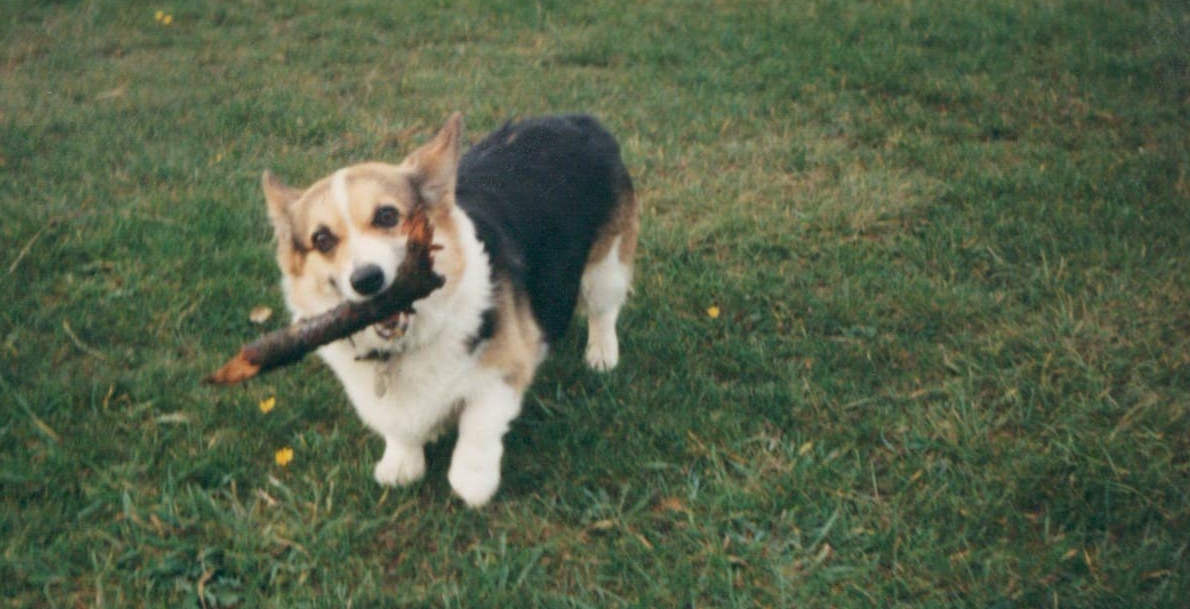 Florence the corgi
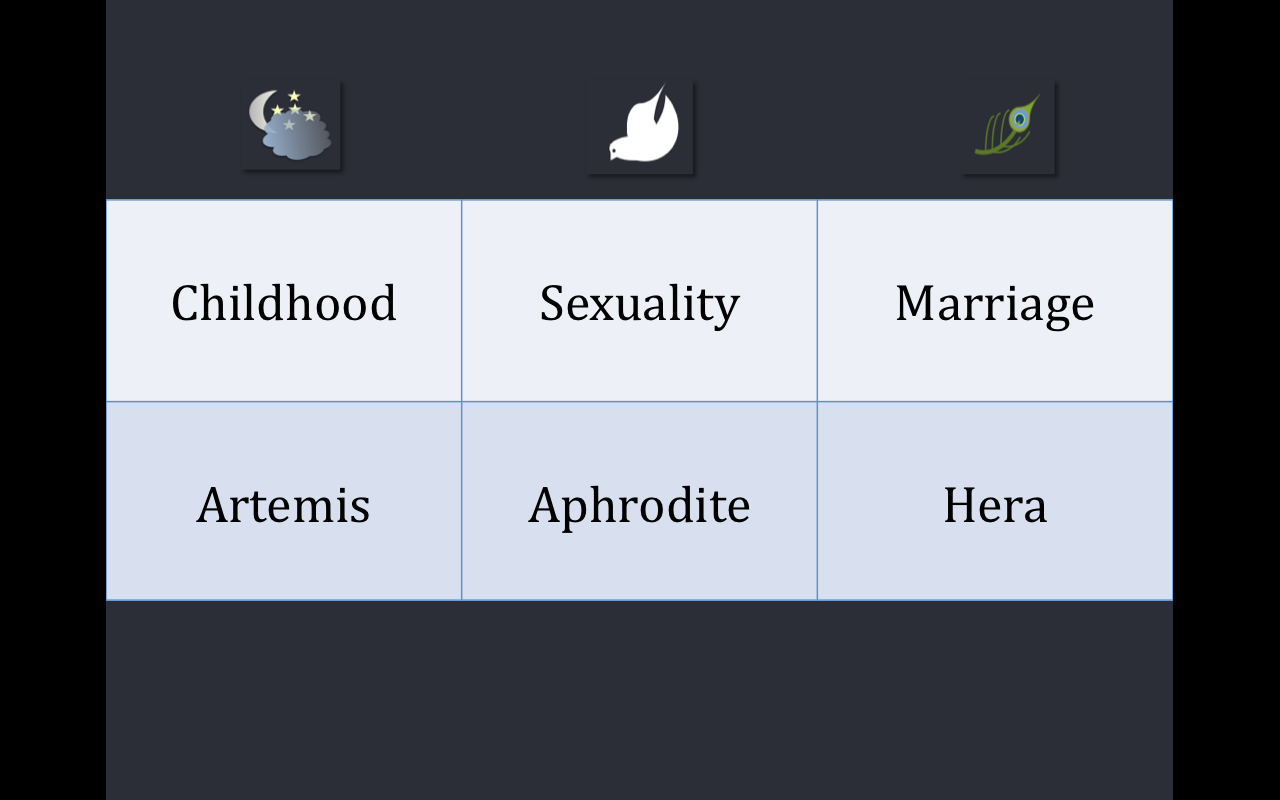 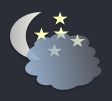 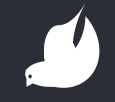 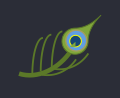 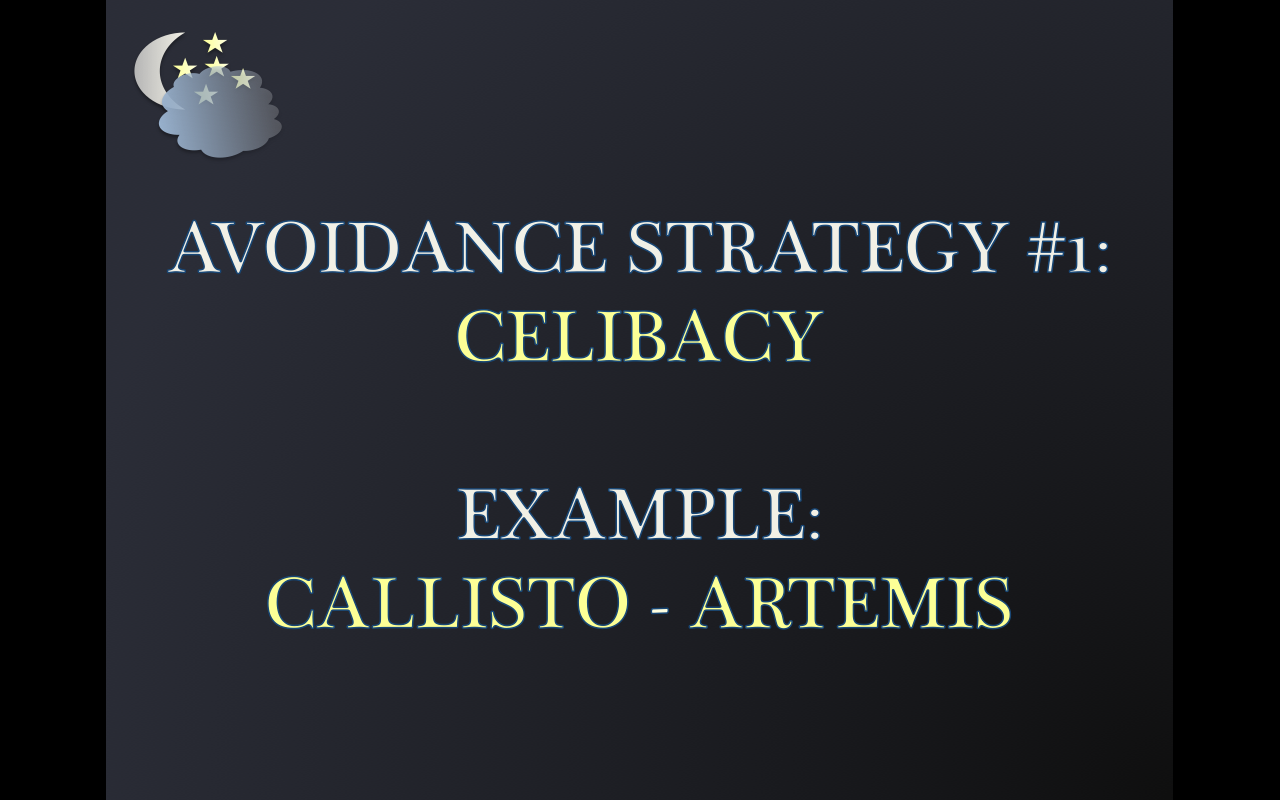 AVOIDANCE STRATEGY #1:CELIBACYEXAMPLE:
CALLISTO - ARTEMIS
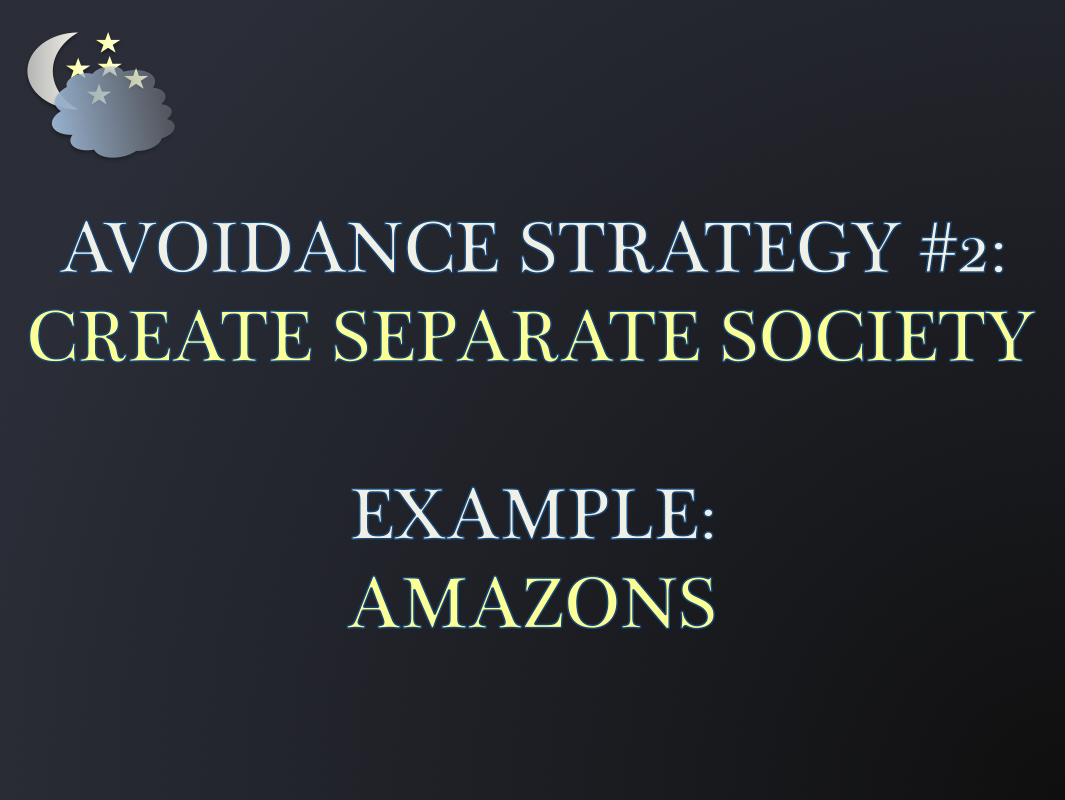 AVOIDANCE STRATEGY #2:CREATE SEPARATE SOCIETYEXAMPLE:
AMAZONS
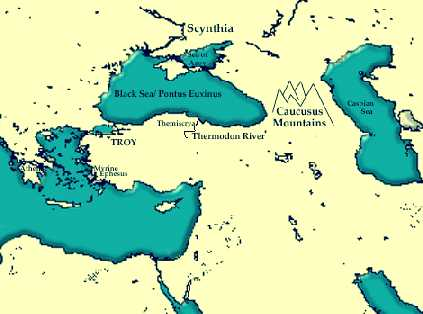 River Thermodon, original home of the Amazons
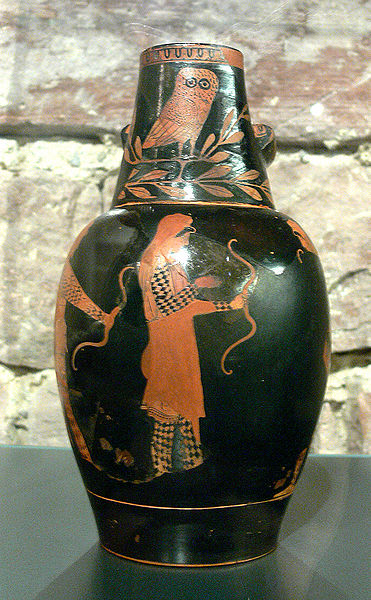 Amazons with bows; Attic red figure oinochoe by the Mannheim Painter (460-50 BCE)
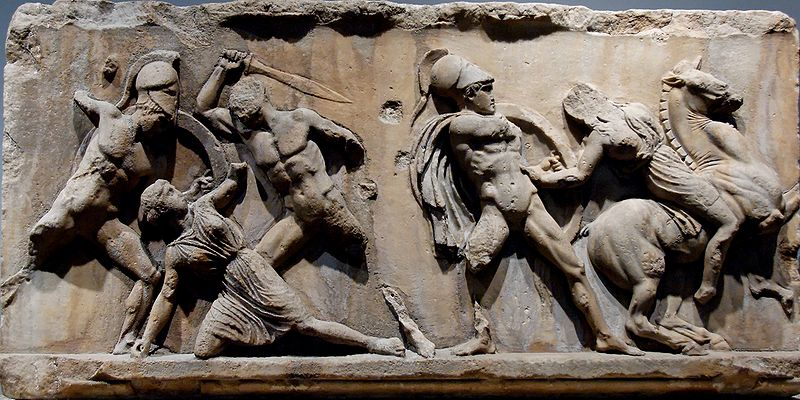 Amazonomachy, Mausoleum of Halicarnassus  (350s BCE)
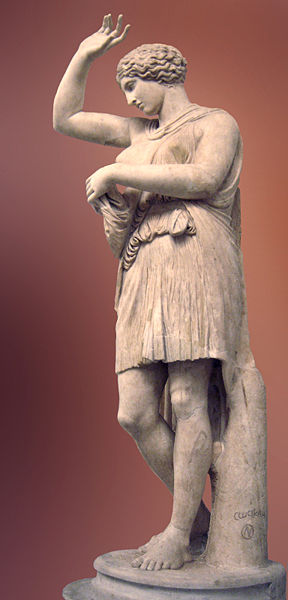 Wounded Amazon; Capitol-Sosicles type
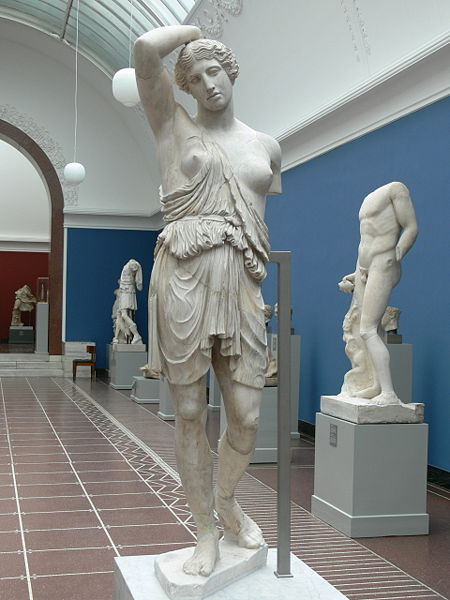 Wounded Amazon; Roman c. 150 CE
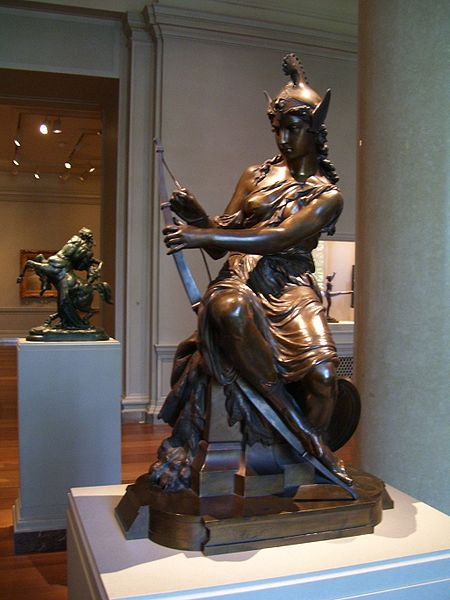 Amazon (Antiope) preparing for battle, Pierre Emile Washington, 1860
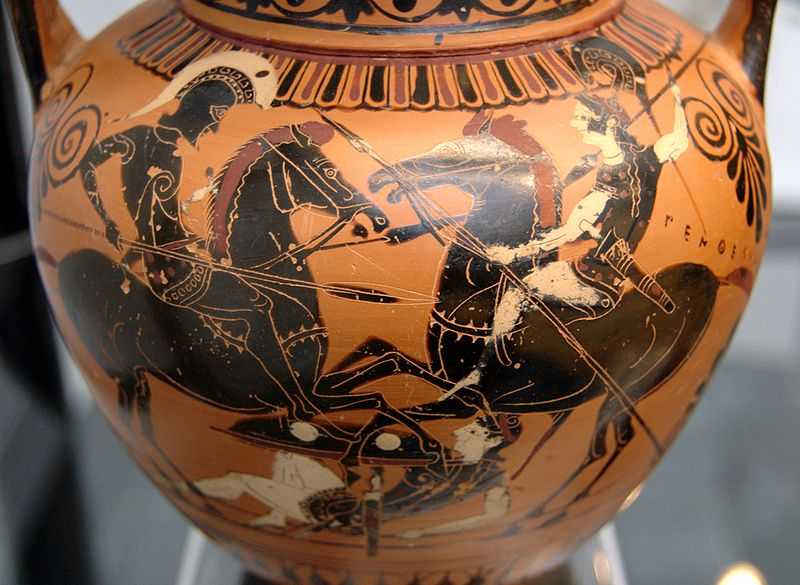 Achilles and Penthesilea; black figure neck Attic amphora, c. 520 BCE
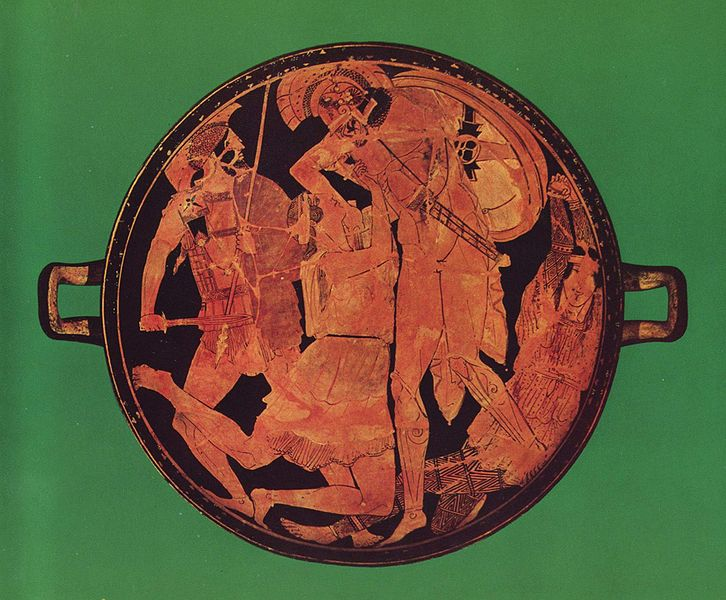 Achilles killing Penthesilea; Attic red figure kylix, 470-60 BCE
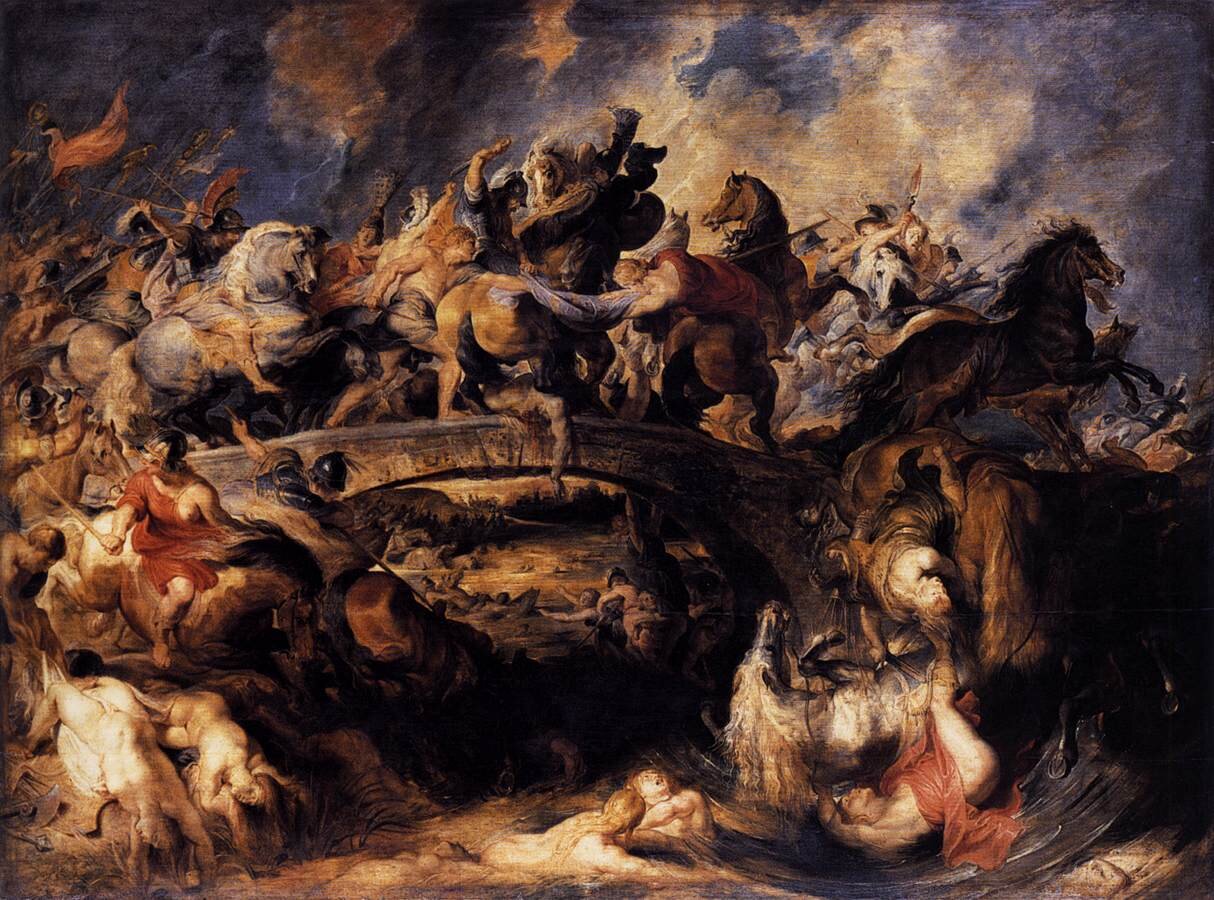 Battle of the Amazons, Rubens 1600
AVOIDANCE STRATEGY #3:BE A BUDDYEXAMPLE:
ATALANTA
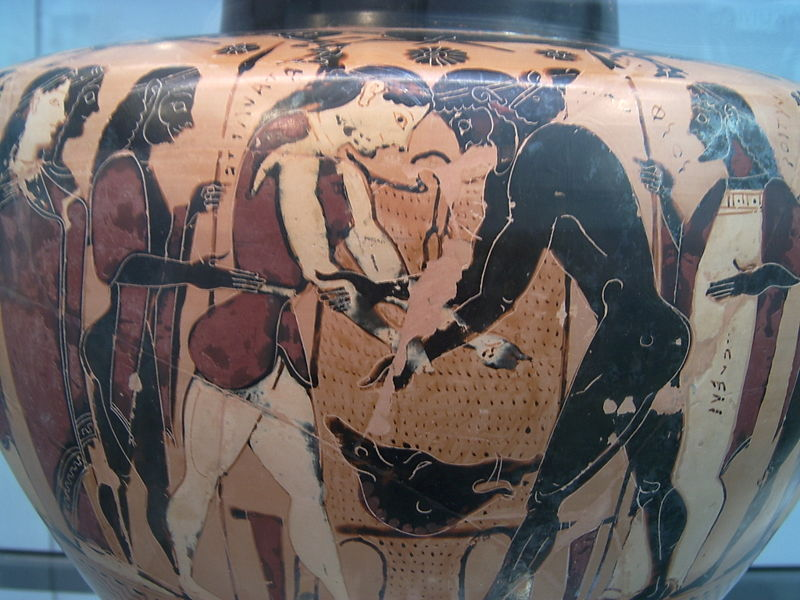 Atalanta wrestles Peleus (Hyrdia, c. 550 BCE)
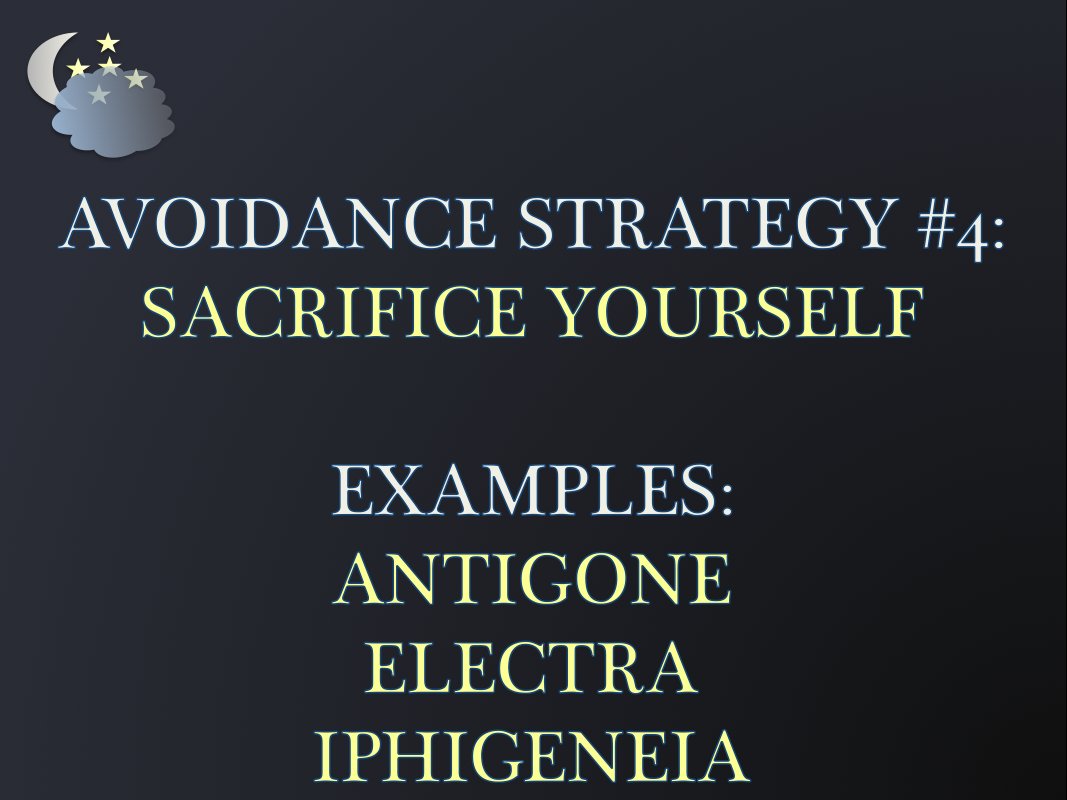 AVOIDANCE STRATEGY #4:SACRIFICE YOURSELFEXAMPLES:
ANTIGONE
ELECTRA
IPHIGENEIA
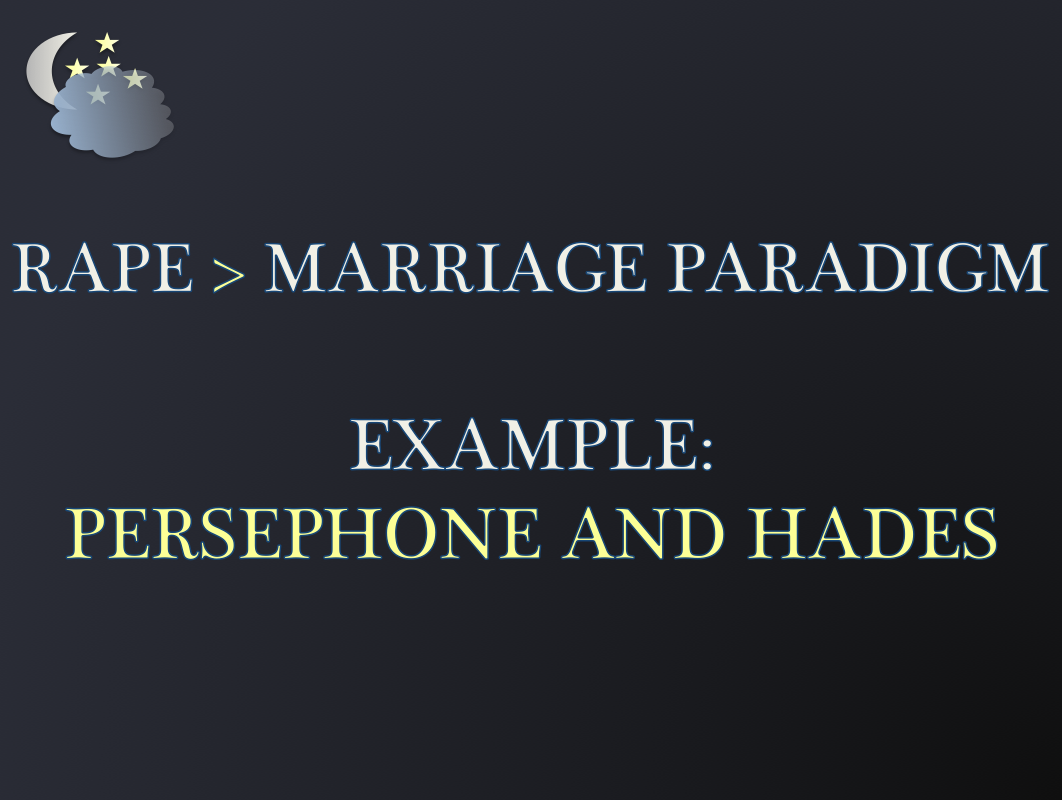 RAPE > MARRIAGE PARADIGM

EXAMPLE:
PERSEPHONE AND HADES
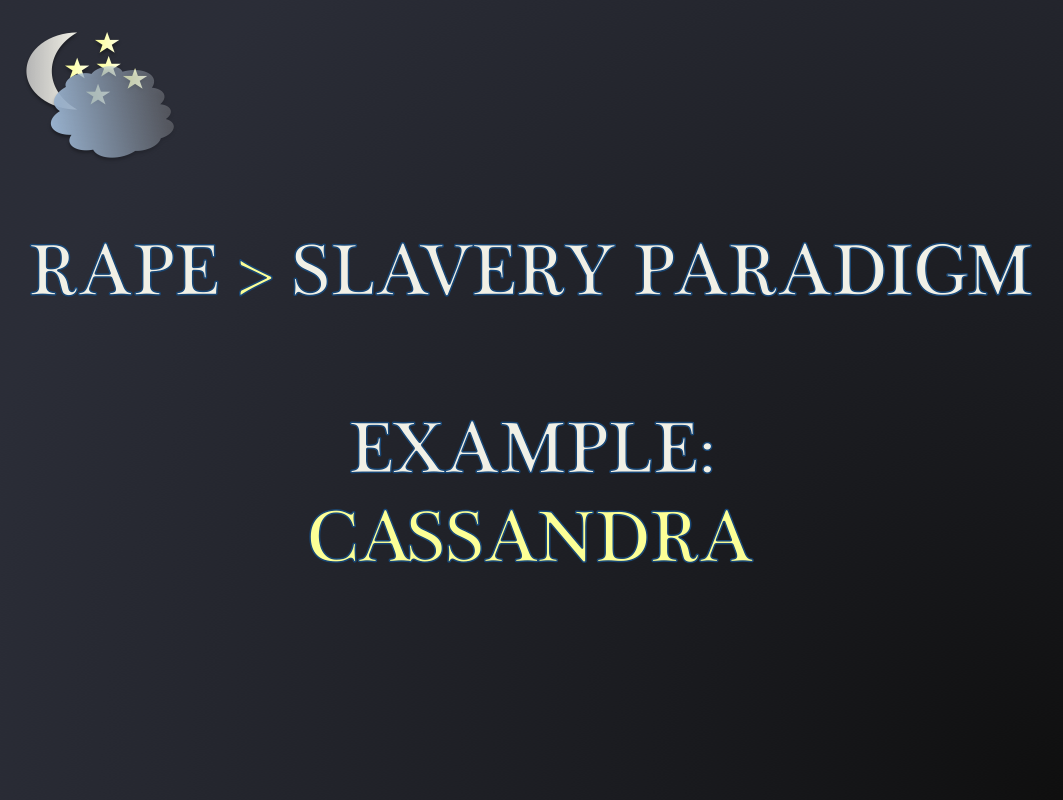 RAPE > SLAVERY PARADIGM

EXAMPLE:
CASSANDRA
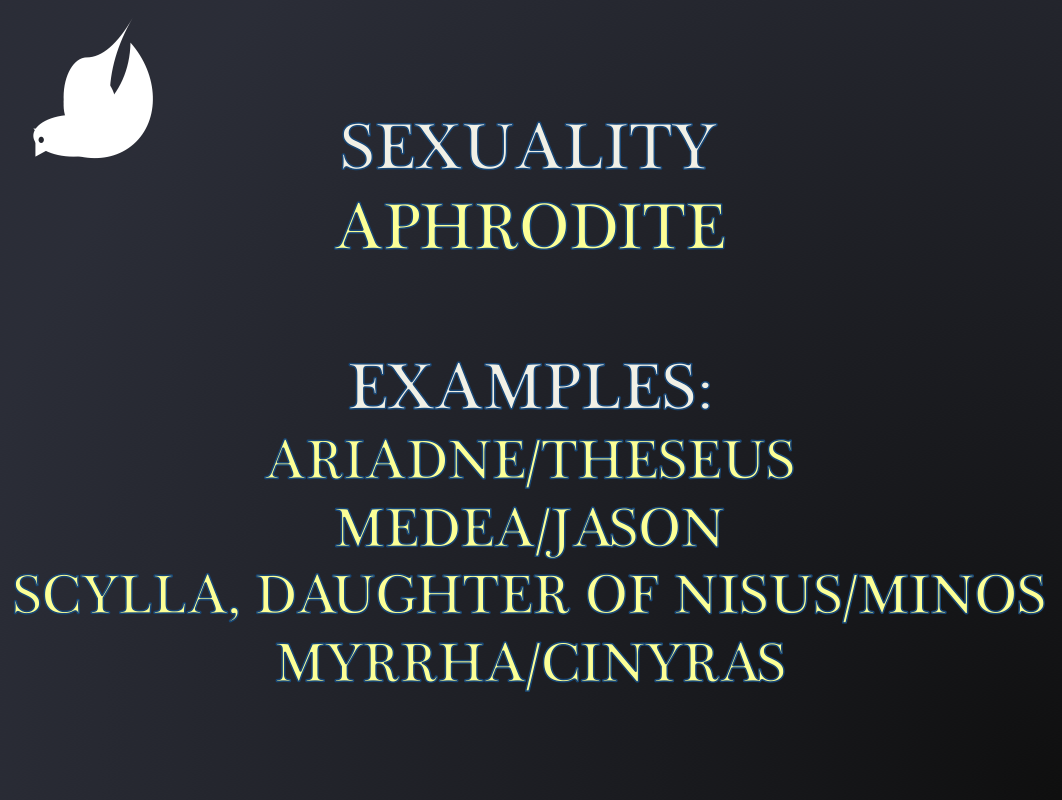 SEXUALITY
APHRODITE

EXAMPLES:
ARIADNE/THESEUS
MEDEA/JASON
SCYLLA, DAUGHTER OF NISUS/MINOS
MYRRHA/CINYRAS
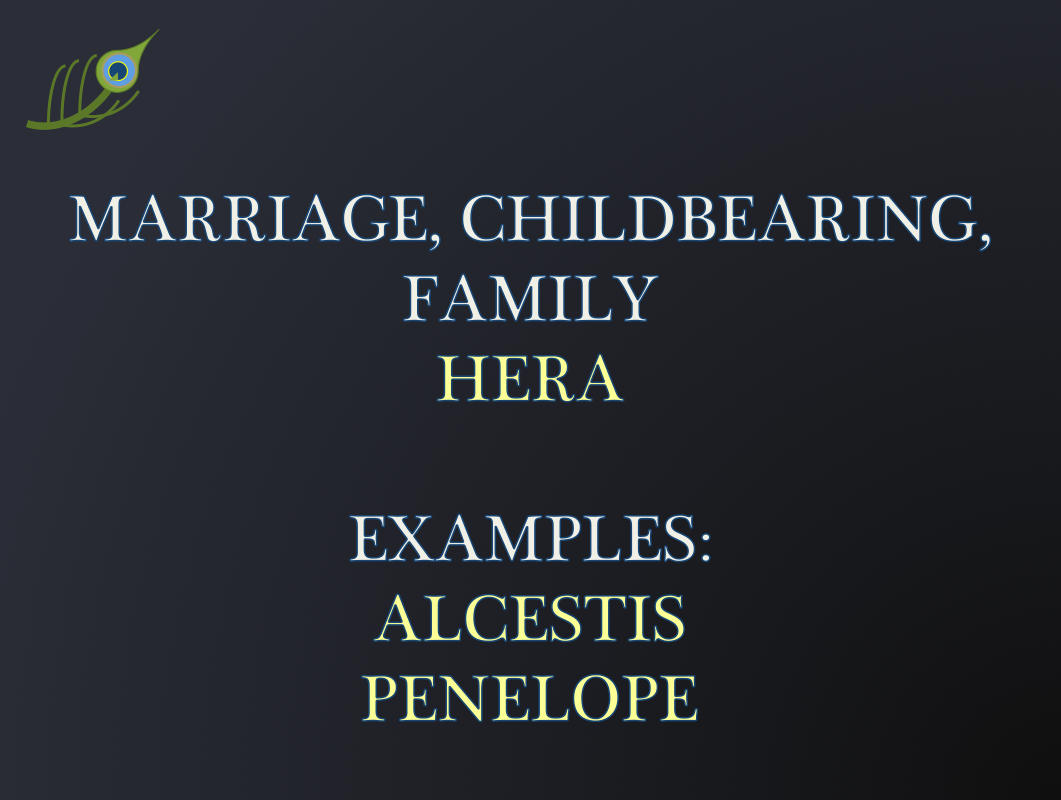 MARRIAGE, CHILDBEARING, 
FAMILY
HERA

EXAMPLES:
ALCESTIS
PENELOPE
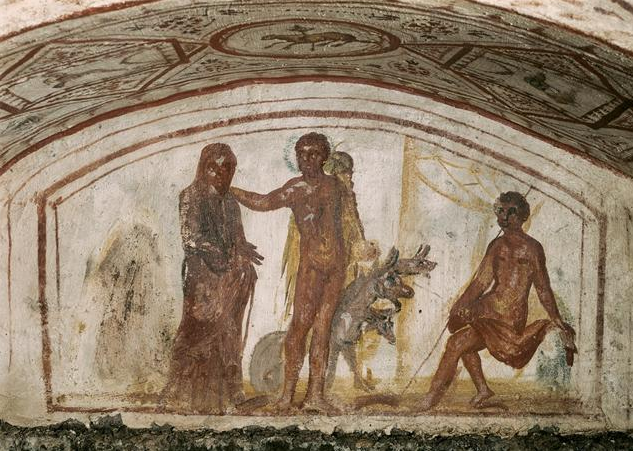 k
Alcestis being  led back by Hercules, Catacomb on Via Latina (mid 4th c CE)
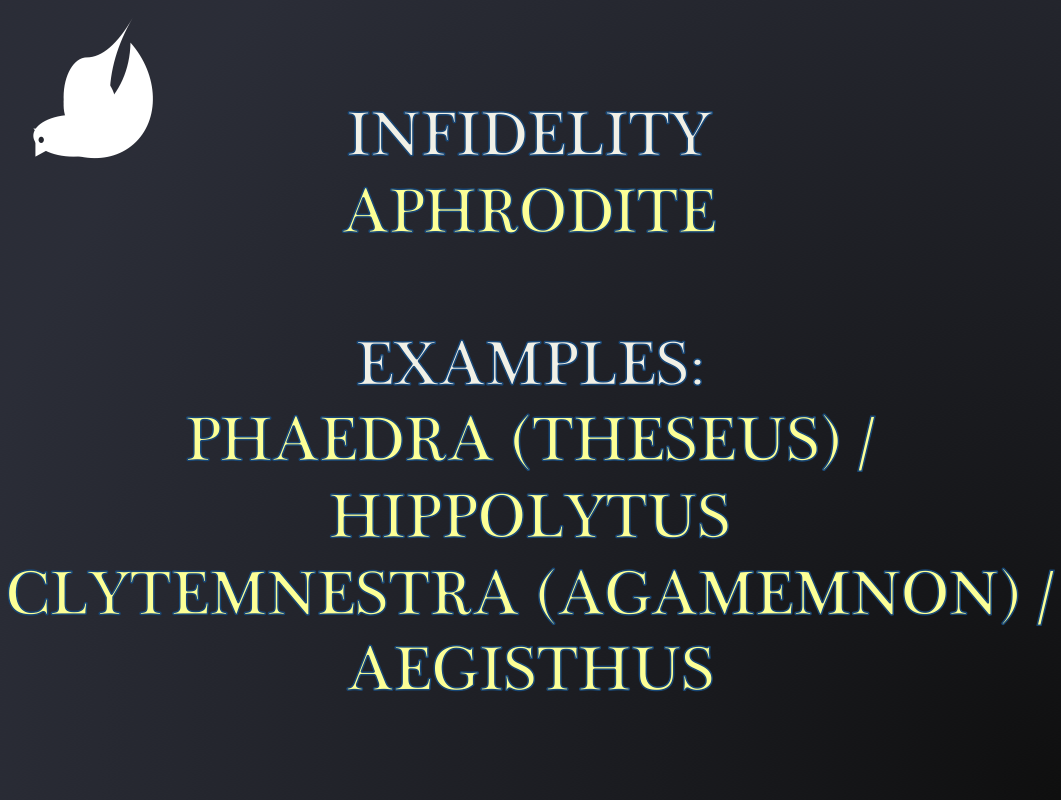 INFIDELITY
APHRODITE

EXAMPLES:
PHAEDRA (THESEUS) / 
HIPPOLYTUS
CLYTEMNESTRA (AGAMEMNON) / 
AEGISTHUS
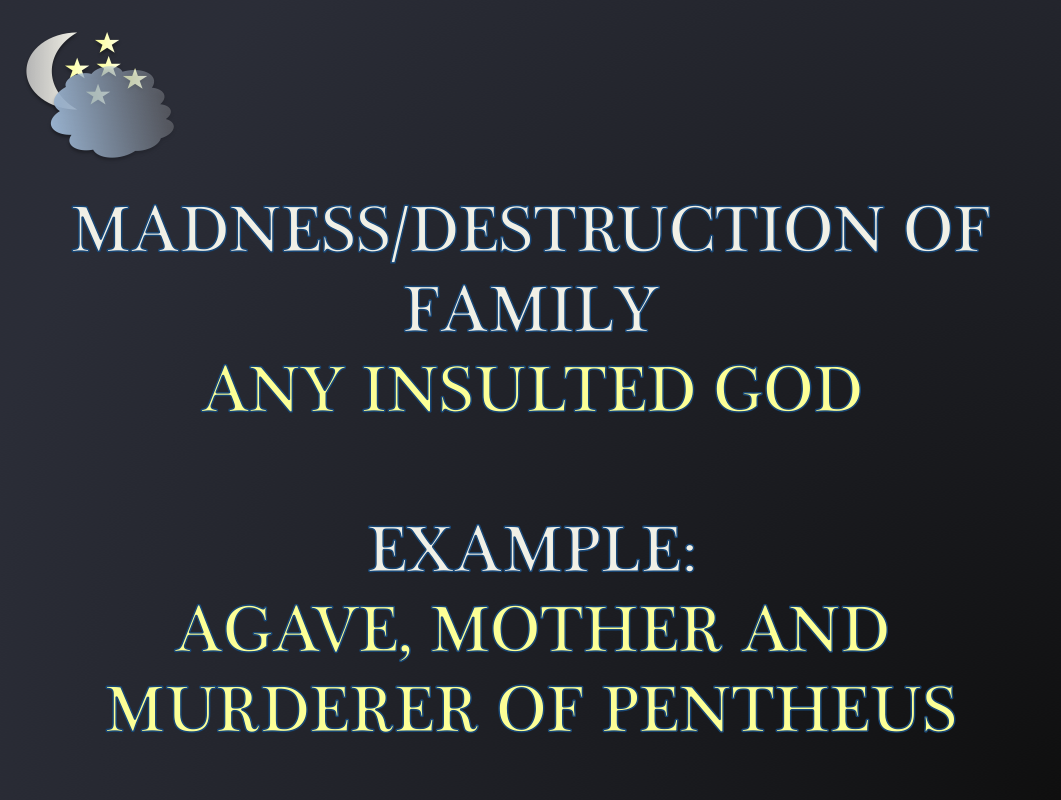 MADNESS/DESTRUCTION OF
FAMILY
ANY INSULTED GOD

EXAMPLE:
AGAVE, MOTHER AND 
MURDERER OF PENTHEUS
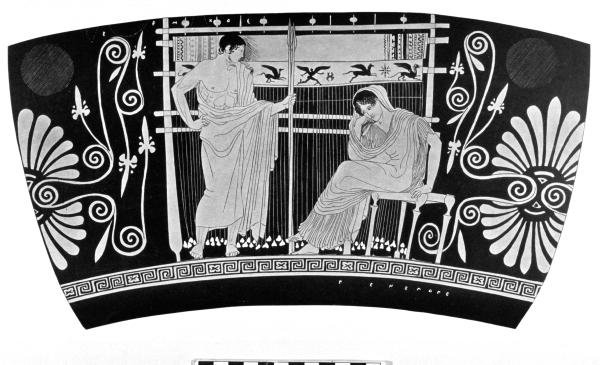 Penelope and Telemachus, Attic red figure vase, (c. 430 BCE)
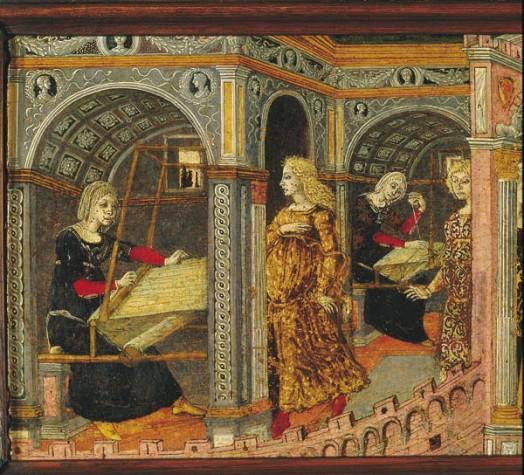 Pénélope devant son métier à tisser (Penelope at her Loom)
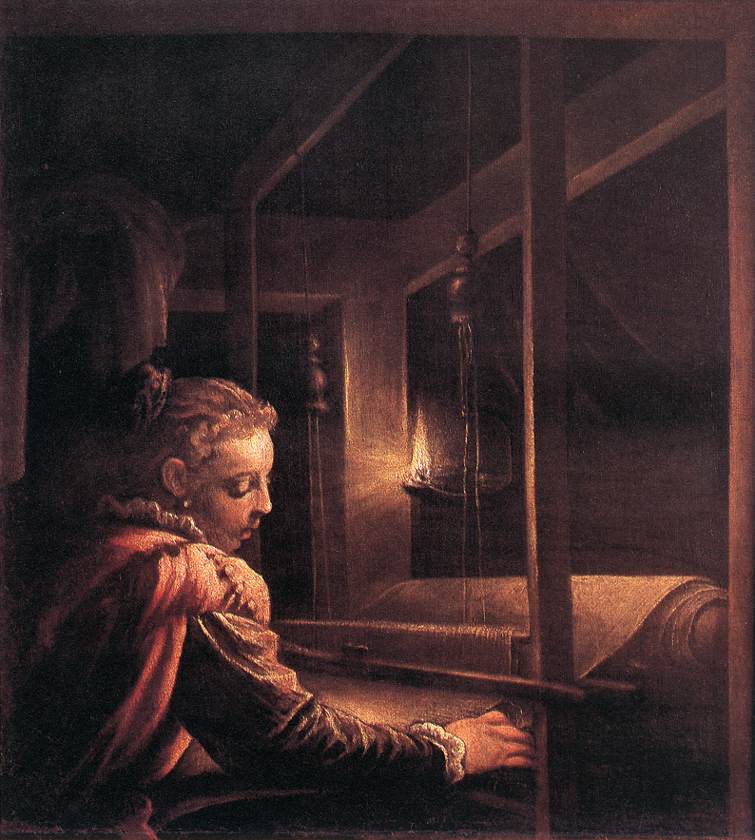 Penelope by Leandro Bassano (1575-85)
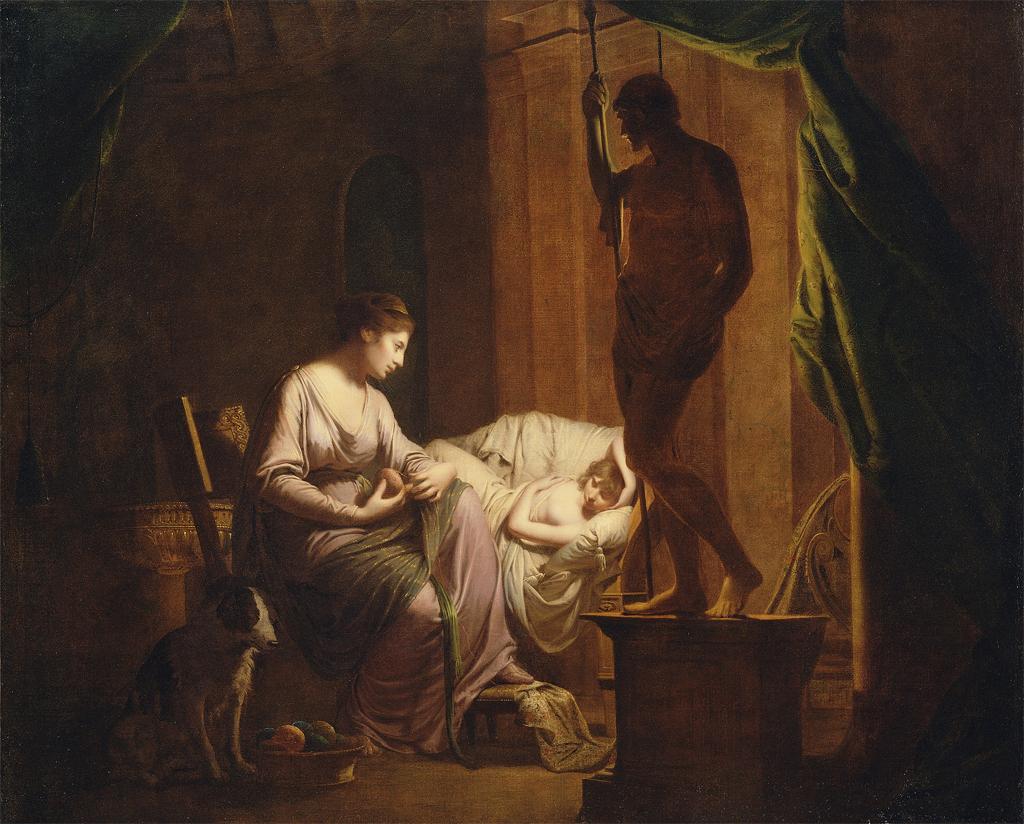 Penelope Unravelling the Web by Joseph Wright of Derby (1783-4)
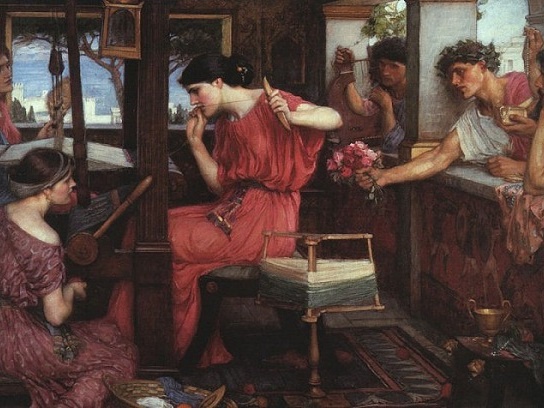 Penelope and the Suitors by  John William Waterhouse (1912)
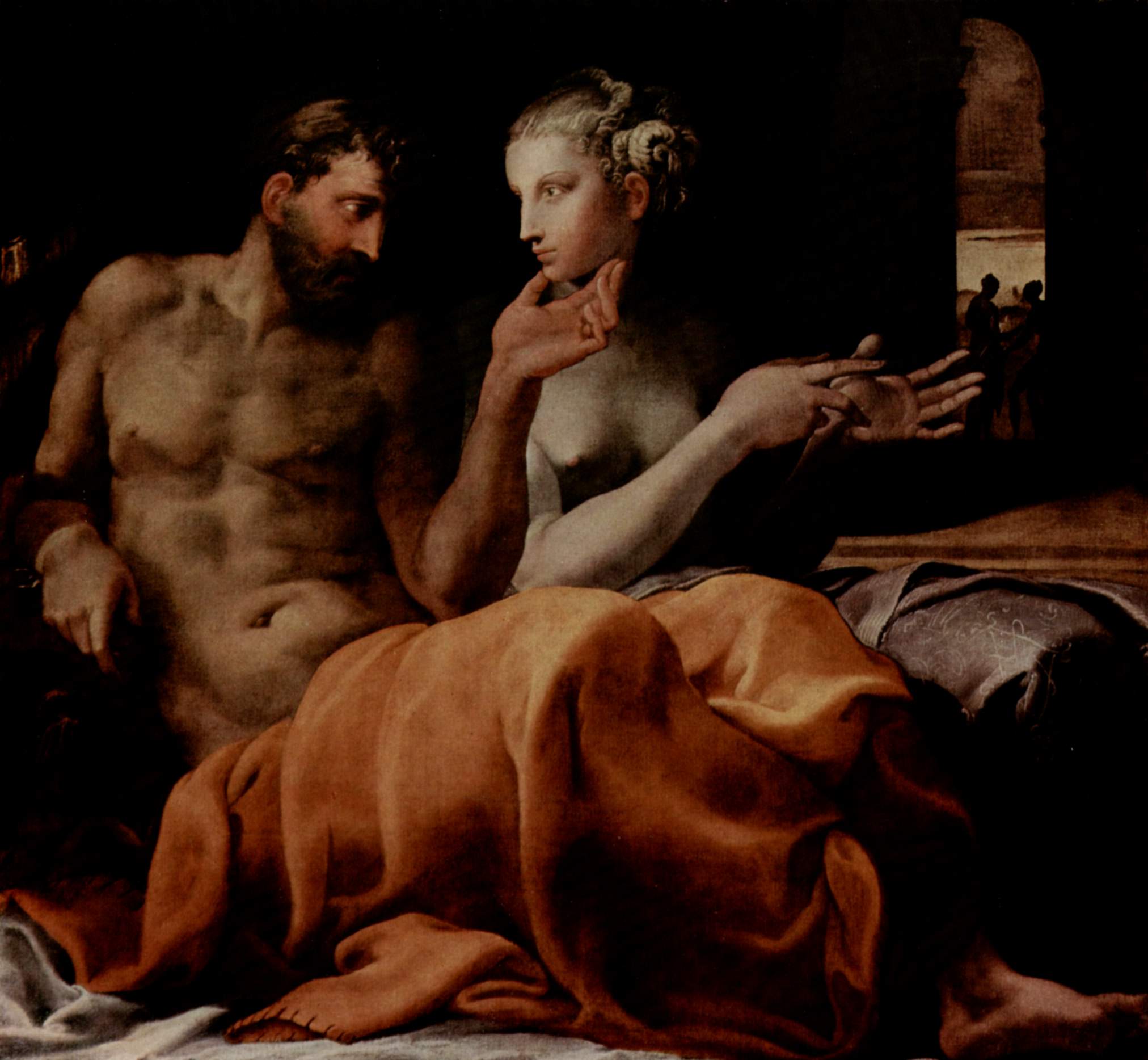 Odysseus and Penelope by Francesco Primaticcio (1505-1570)
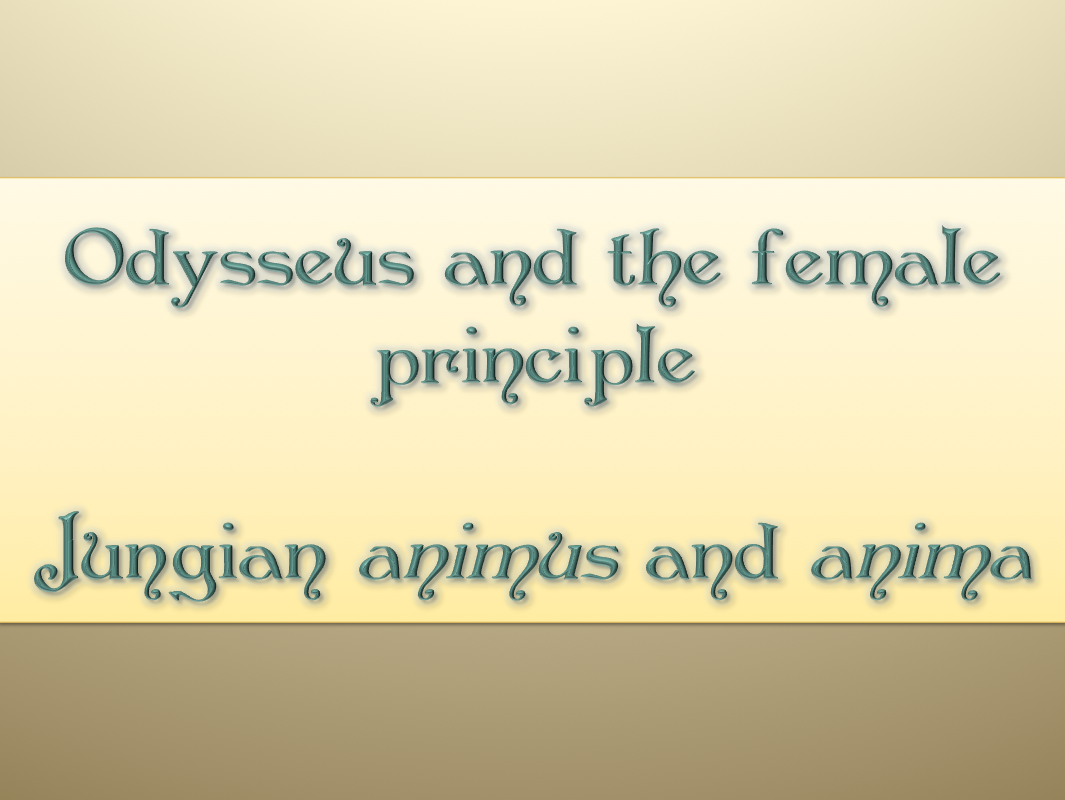 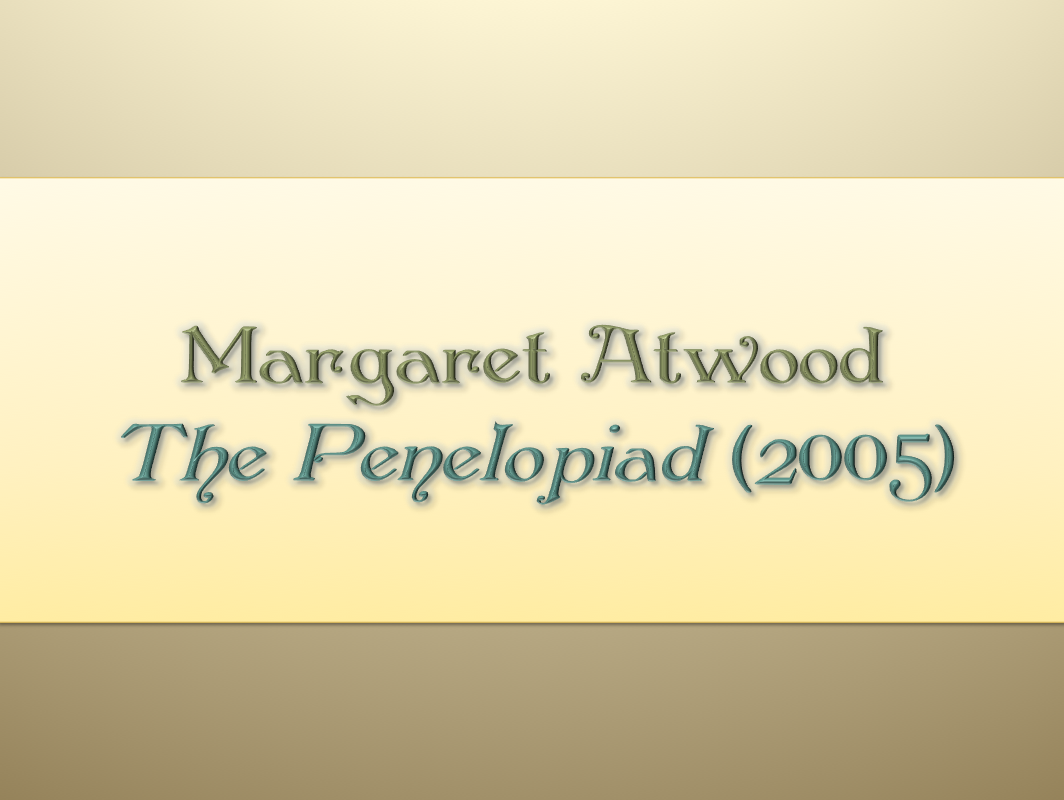